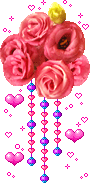 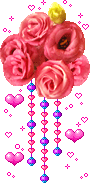 CHÀO MỪNG QUÝ THẦY CÔ 
VỀ DỰ GIỜ THĂM LỚP
MÔN: TIẾNG VIỆT 1
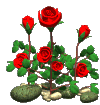 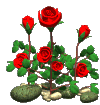 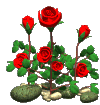 Ôn tập và khởi động
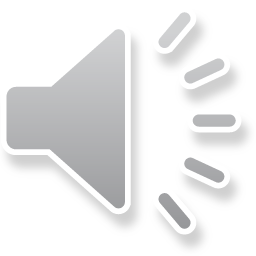 en   eân   in  un

Kheøn   nến  chín    cuùn
Trở về
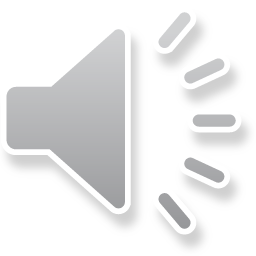 ngoïn neán	ñeøn pin	cuùn con
Trở về
- Con gì tên có chữ “ba”
Ăn cua ăn cá, nhìn qua ngỡ rùa?
- Con gì quen vẻ già nua
Bốn chân ngắn ngủn, thỏ thua chả ngờ?
(Phúc Định)
Trở về
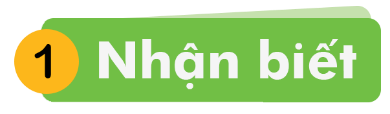 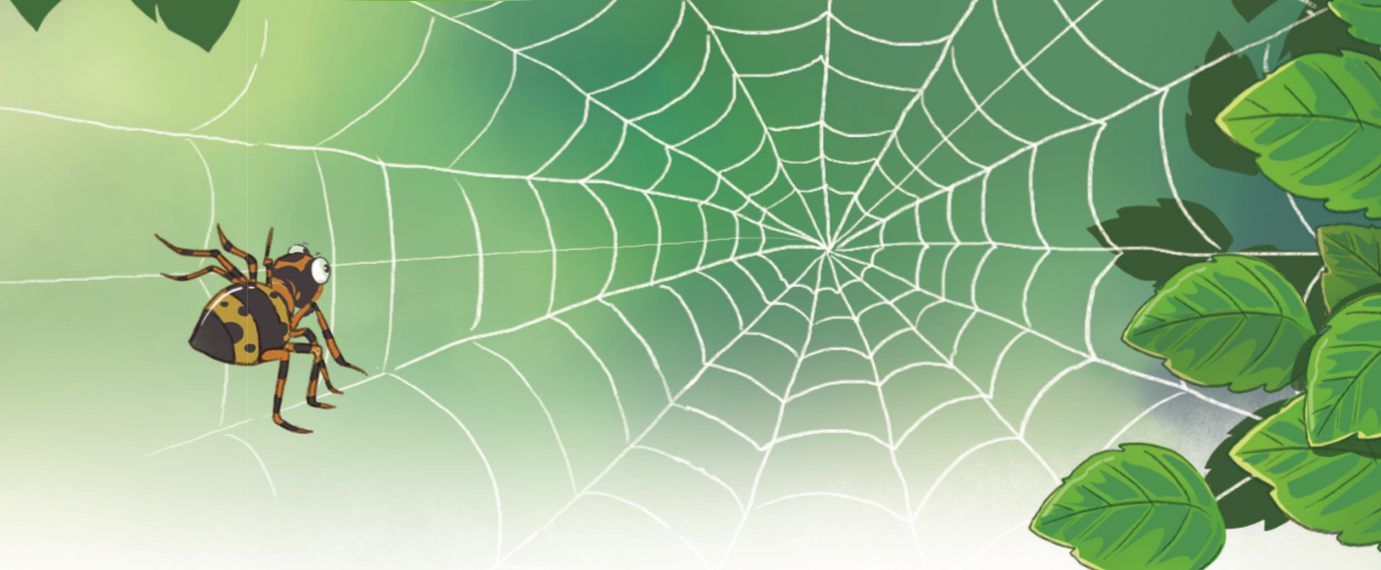 am
aâm
aêm
Nheän ngaém nghía taám löôùi vöøa laøm xong.
Baøi 34: am aêm aâm
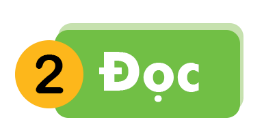 am
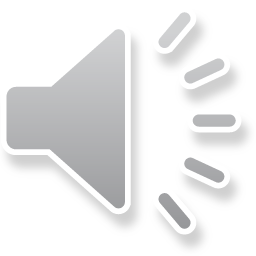 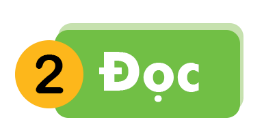 aêm
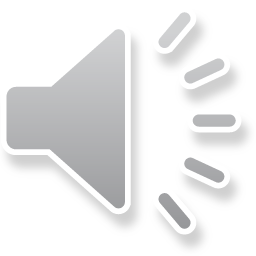 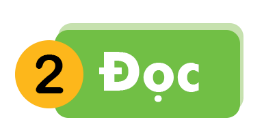 aâm
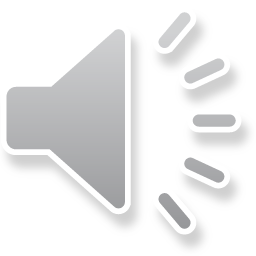 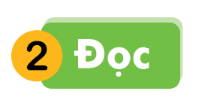 aêm
am
aâm
l
am
laøm
aêm
aâm
am
aêm
aâm
am
cam  khaùm
aüm  caèm
ñaäm  nhaåm
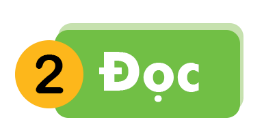 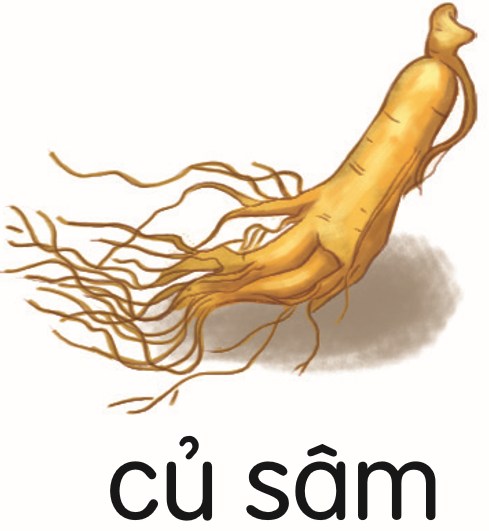 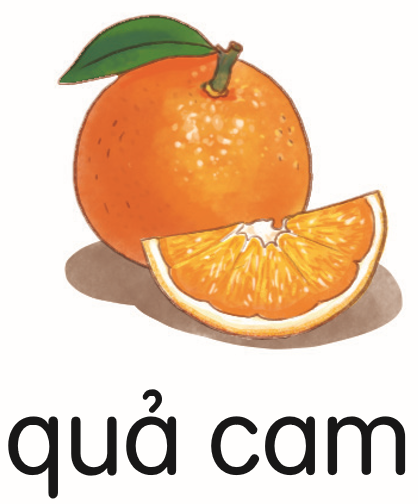 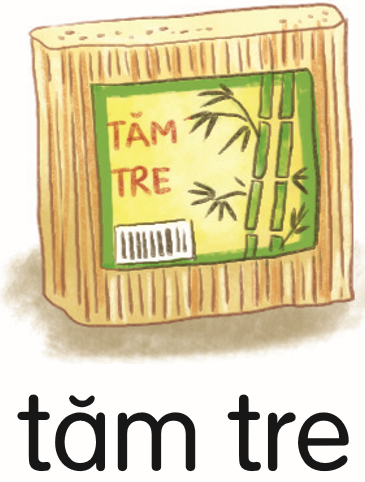 am
aêm
aâm
quaû cam
taêm tre
cuû saâm
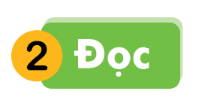 aêm
am
aâm
l
am
laøm
aêm
aâm
am
aêm
aâm
am
cam  khaùm
aüm  caèm
ñaäm  nhaåm
quaû cam
taêm tre
cuû saâm
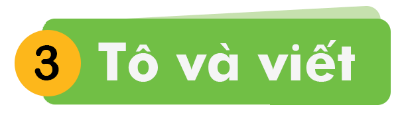 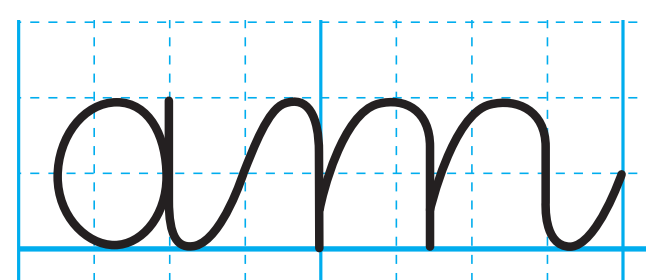 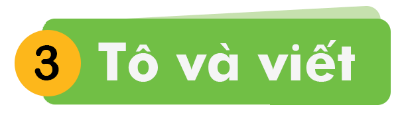 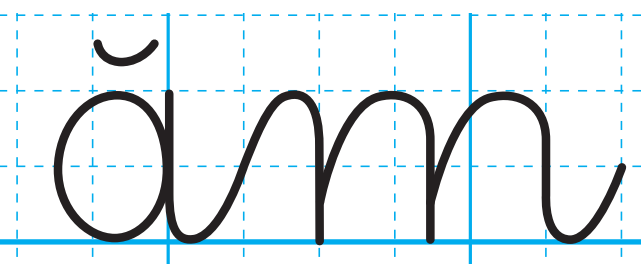 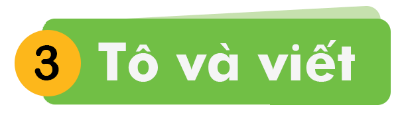 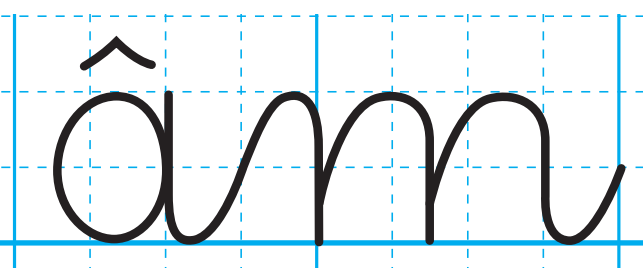 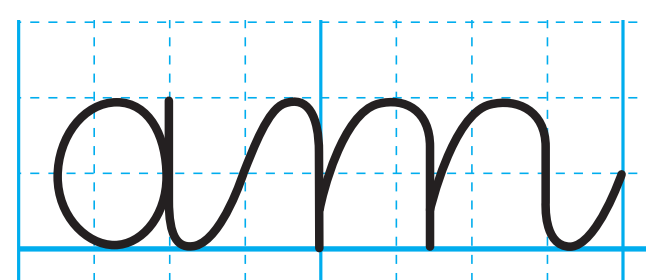 Tập viết
3
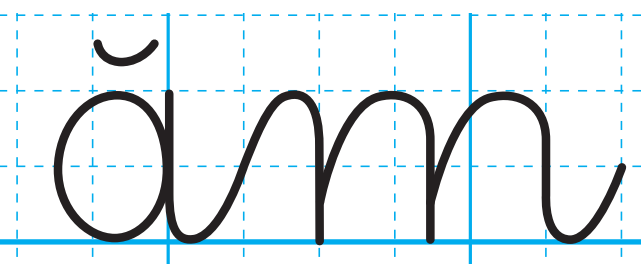 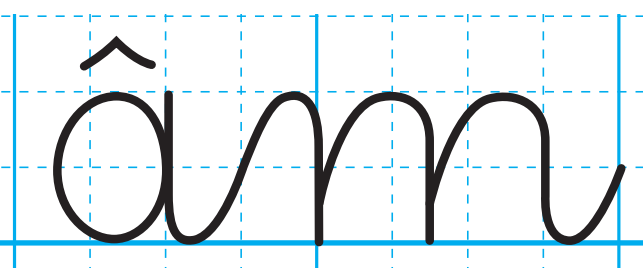 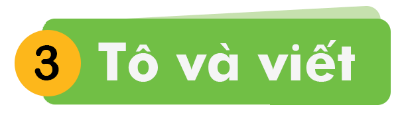 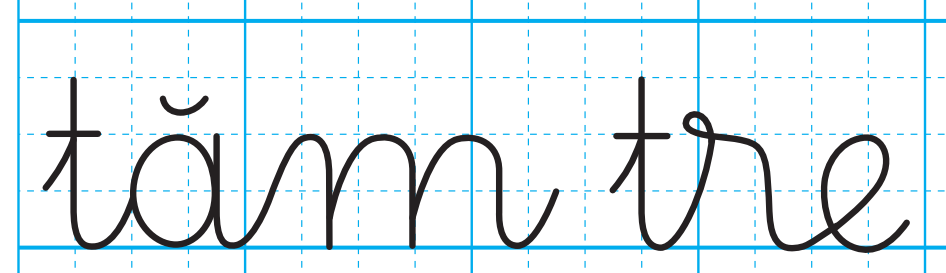 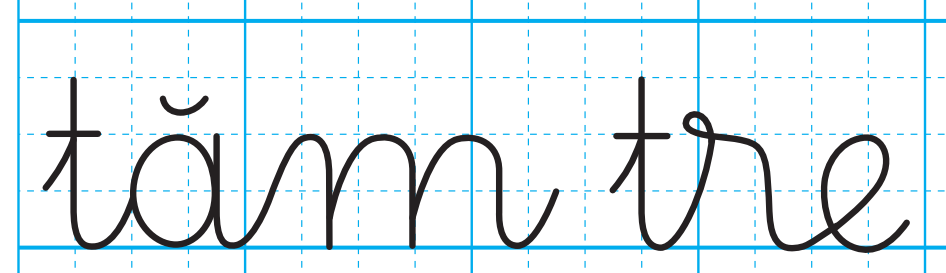 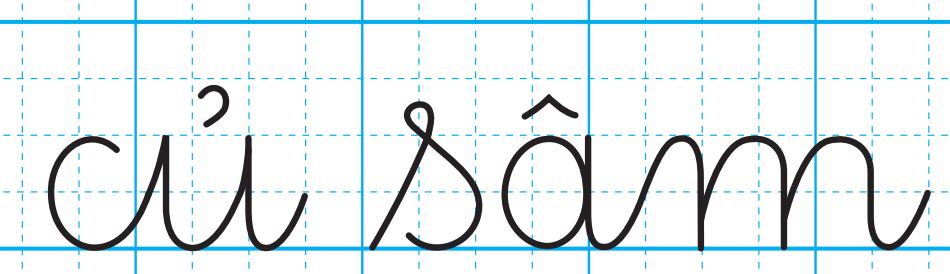 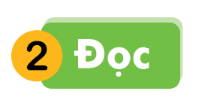 aêm
am
aâm
l
am
laøm
aêm
aâm
am
aêm
aâm
am
cam  khaùm
aüm  caèm
ñaäm  nhaåm
quaû cam
taêm tre
cuû saâm
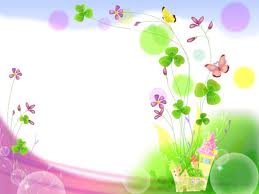 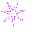 CẢM ƠN QUÝ THẦY CÔ
 VÀ CÁC EM HỌC SINH!
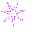 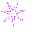 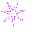 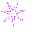 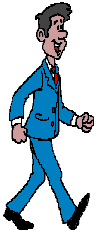 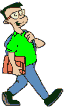 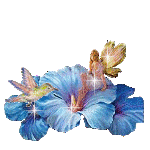 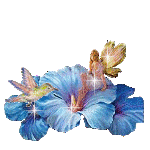 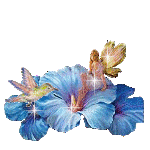 The end
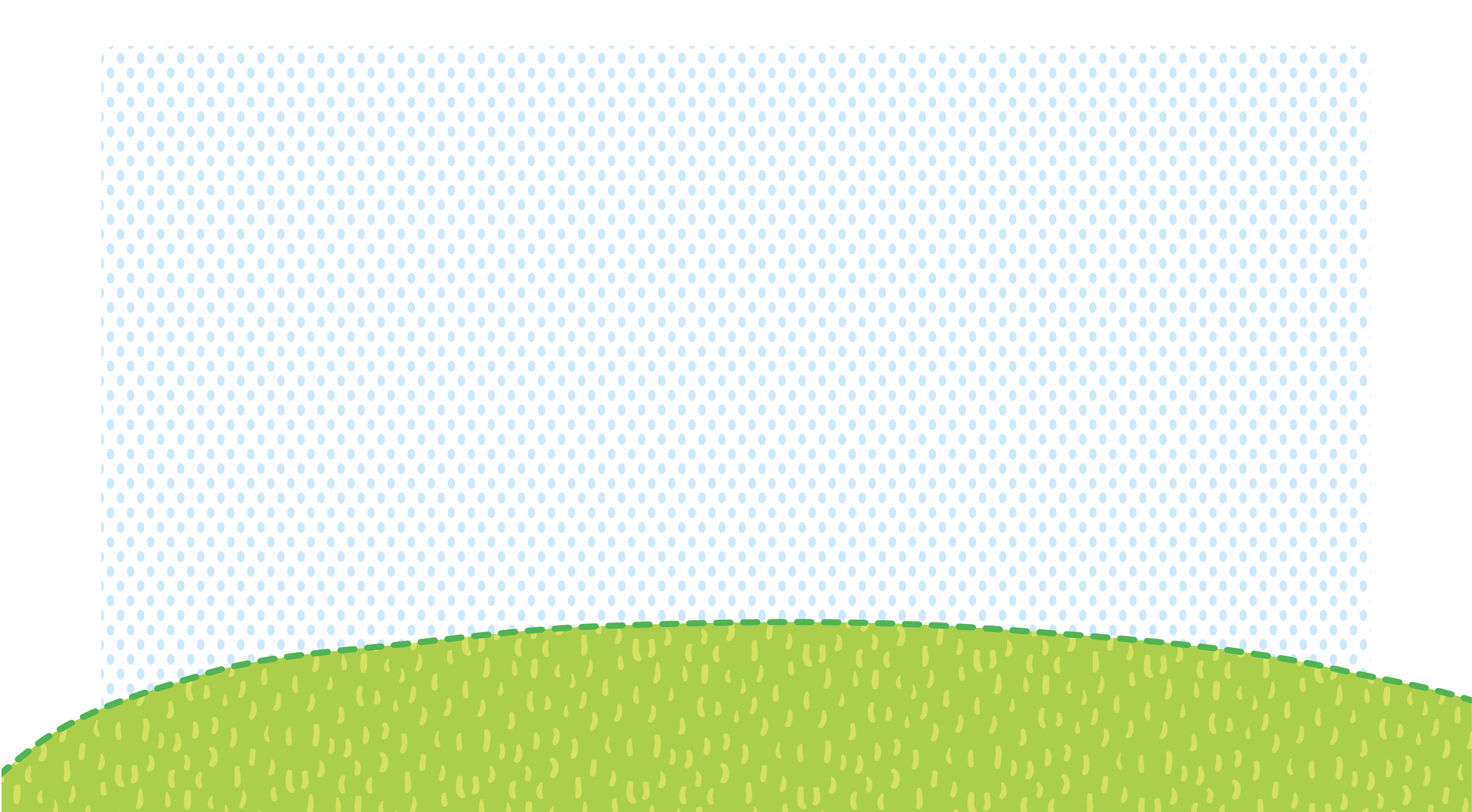 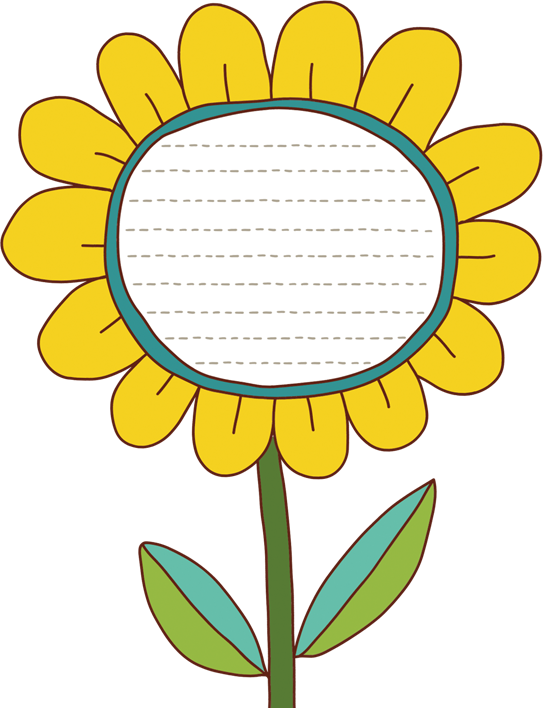 Tiết 2
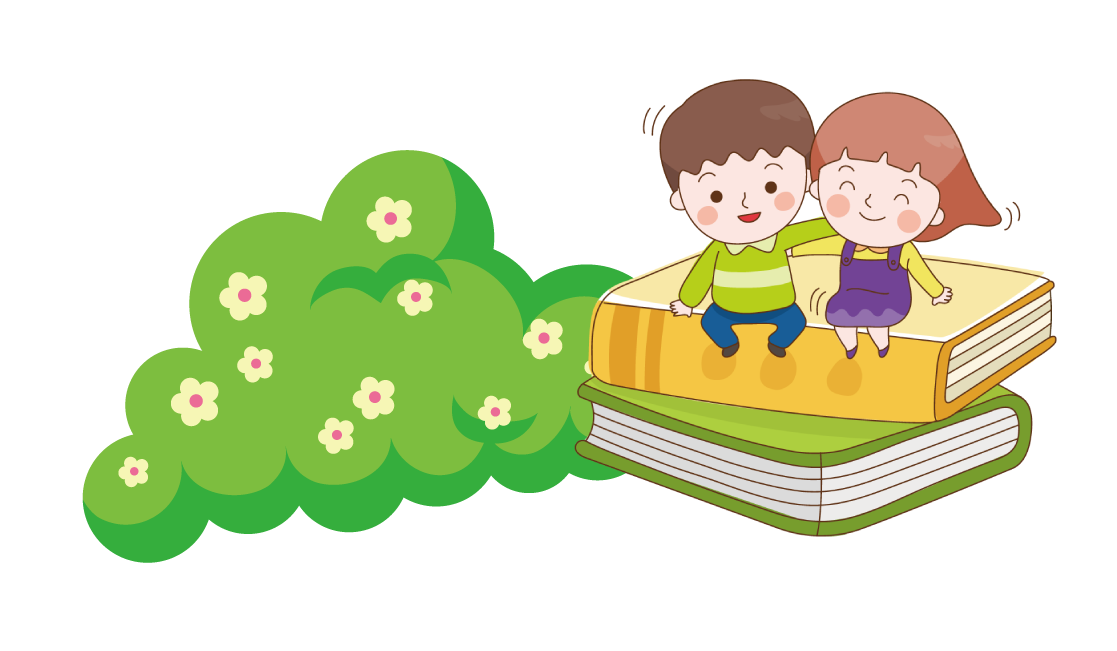 Tập viết
3
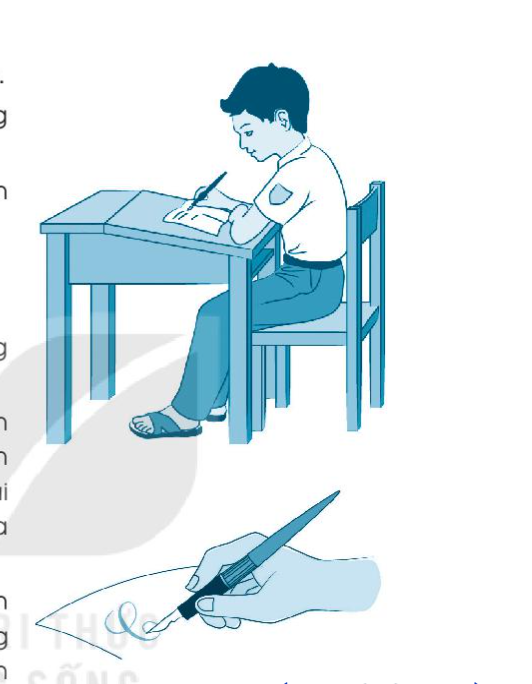 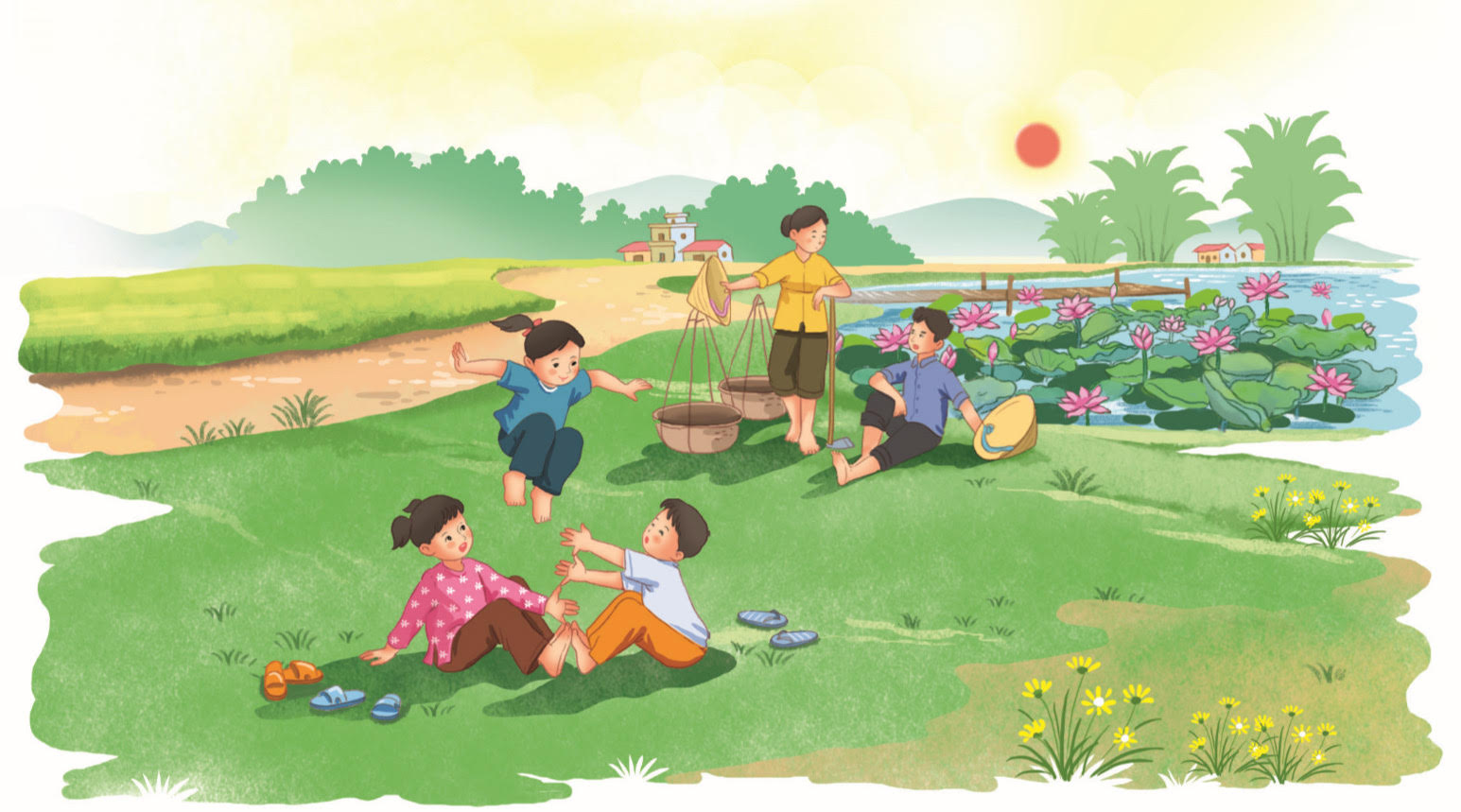 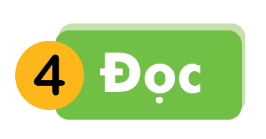 Muøa heø, ve raâm ran, sen nôû thaém. Luõ treû noâ ñuøa treân thaûm coû ven hoà.
aâm
aêm
am
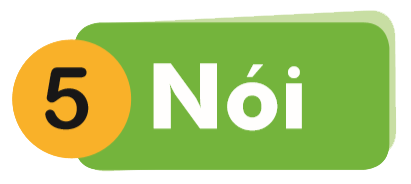 Môi trường sống của loài vật
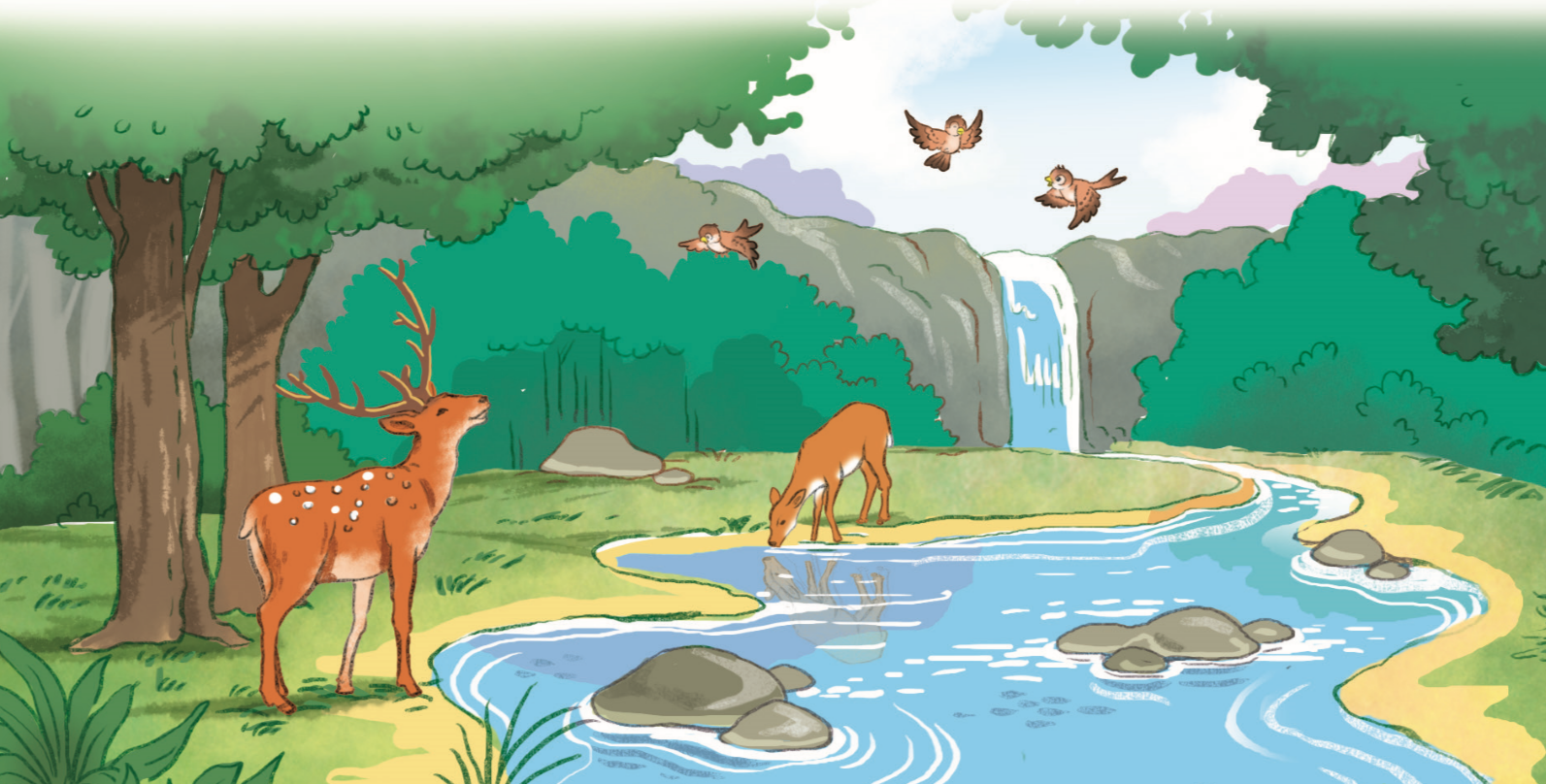 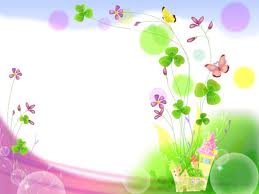 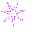 CẢM ƠN THẦY CÔ
 VÀ CÁC EM HỌC SINH
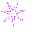 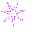 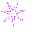 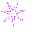 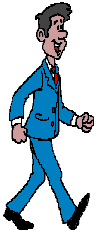 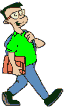 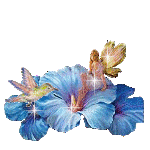 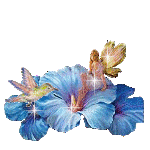 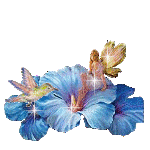 The end